Digitalizace ve školách
1
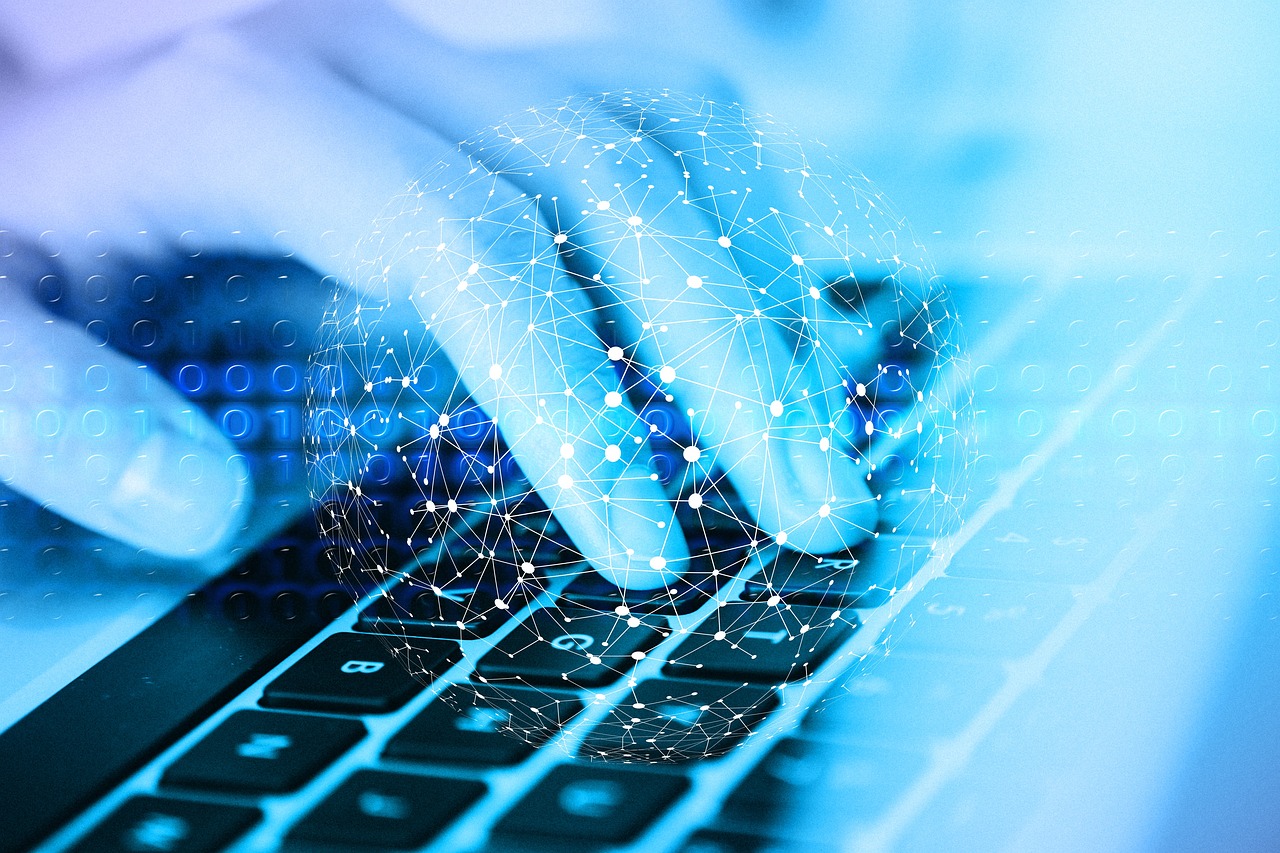 3. dubna 2025
Liberecky kraj – Ing. Pavel Tvrzník
	             Mgr. Zuzana Strnadová
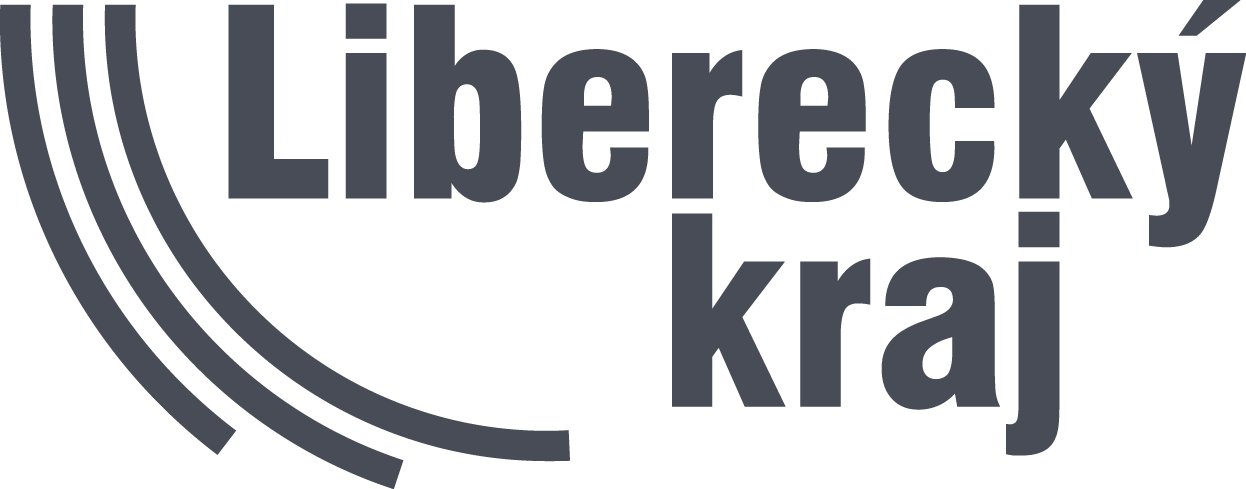 Téma 1:
Spisová služba v elektronických systémech 
školy povinně dle zákona č. 499/2004 Sb. 
	(§ 3 odst. 1) písm. h); § 65 až 68, § 69a) 
v budoucnu pouze v atestovaných elektronických systémech spisové služby (od 1. 1. 2027)

Hostovaná spisovka je od LK zdarma, ale LK zajišťuje pouze provoz hostované spisovky a zdarma uživatelské školení k tomuto systému.
1/9
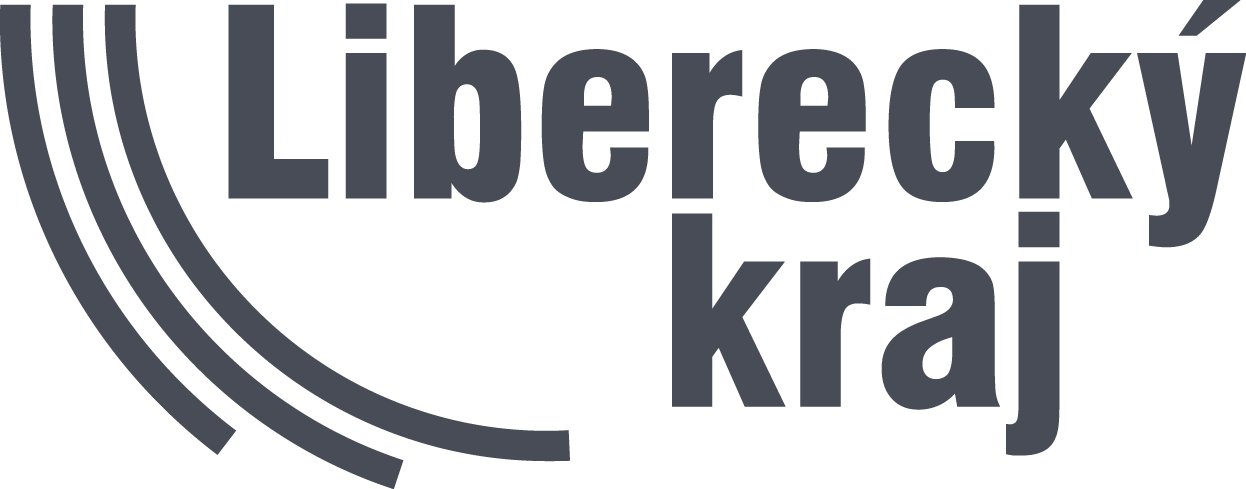 Téma 2/1:
Zákon č. 297/2016 Sb., o službách vytvářejících důvěru pro elektronické transakce, který stanovuje v §5 a §11 pravidla pro elektronické podepisování dokumentů veřejnoprávními podepisujícími.

Škola musí při podepsání elektronického dokumentu kromě kvalifikovaného elektronického podpisu přidat i kvalifikované elektronické časové razítko

Pojem „elektronická kvalifikovaná pečeť“
1/9
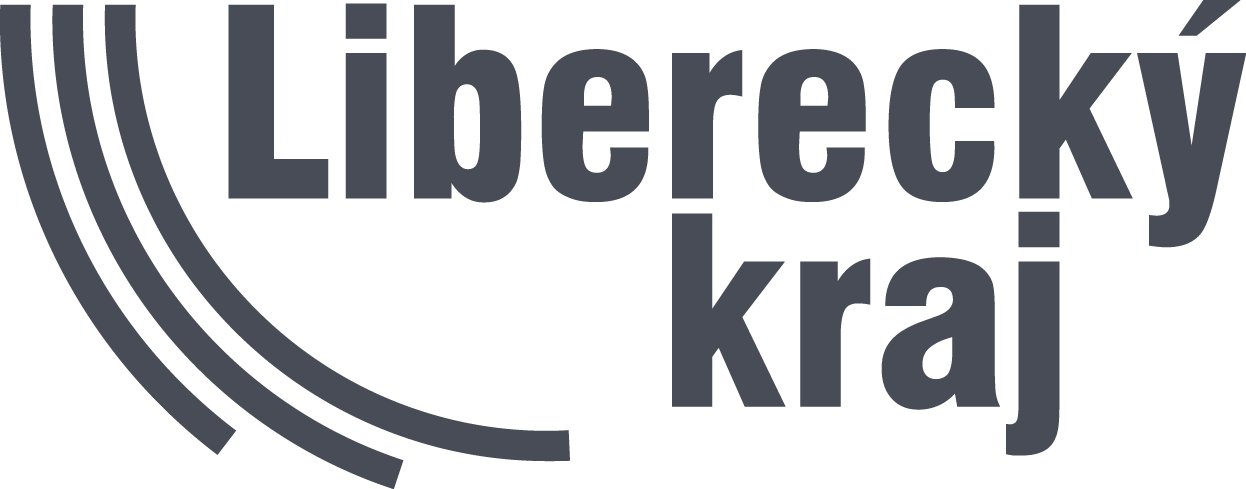 Téma 2/2:
Kvalifikovaní poskytovatelé služeb - Certifikační autority (poskytující kvalifikované certifikáty):

PostSignum (Česká pošta)
		- kvalifikovaný certifikát pro elektronický podpis + 150 ks kvalifikovaných 			časových razítek = cca 600,-Kč/1 rok
 I.CA
		- 100 ks kvalifikovaných časových razítek za 465,-Kč/1 rok
		- kvalifikovaný certifikát na čipové kartě za 1.350,-Kč/1 rok
eIdentity
		- Organizacím veřejné správy jsou stanoveny speciální ceny za zvláštních  			podmínek


Liberecký kraj nezajišťuje pro své příspěvkové organizace nákup certifikátů pro podpisy a časová razítka.
4/9
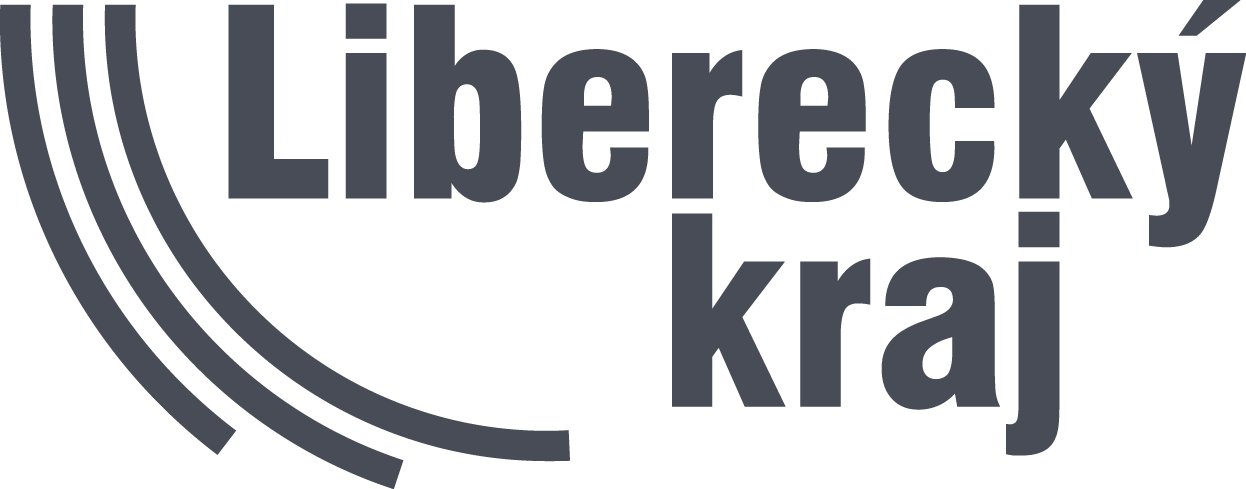 Téma 3:

Vyhotovování elektronických dokumentů
Kdy ANO a kdy NE ?
5/9
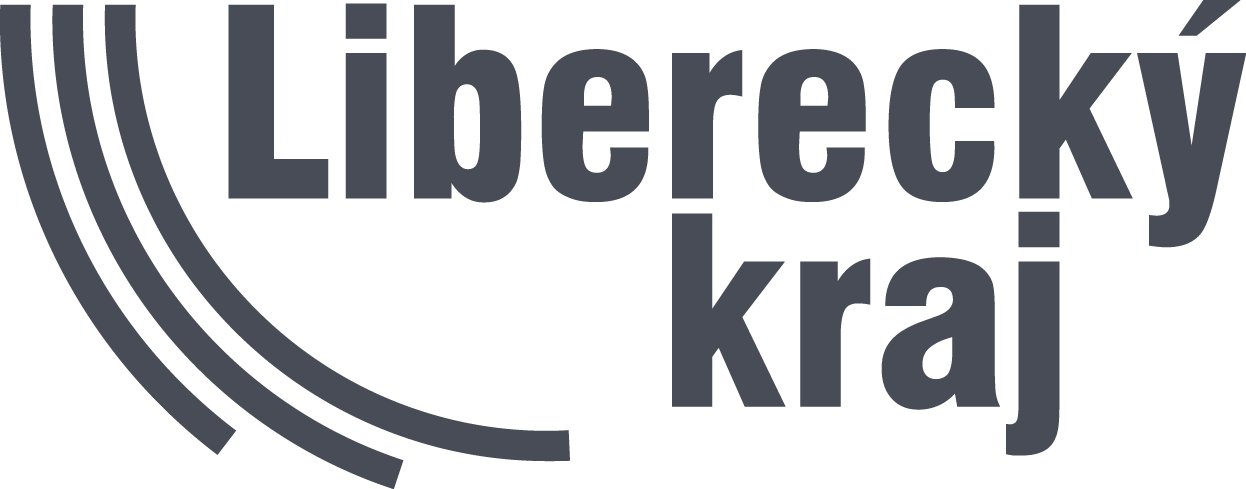 Téma 4/1:

Přístup do CzechPoint@office :
Se získáním statusu orgánu veřejné moci a souvisejícího typu datové schránky mohou školy využívat v aplikaci CzechPOINT@office bezplatně přístup: 

k formuláři Autorizovaná konverze z moci úřední pro potřeby provádění autorizované konverze z moci úřední podle zákona č. 300/2008 Sb., o elektronických úkonech a autorizované konverzi dokumentů;
k některým agendám Základních registrů podle zákona č. 111/2009 Sb., o základních registrech, pro získávání referenčních údajů ze základních registrů pro vnitřní potřeby školy.
5/9
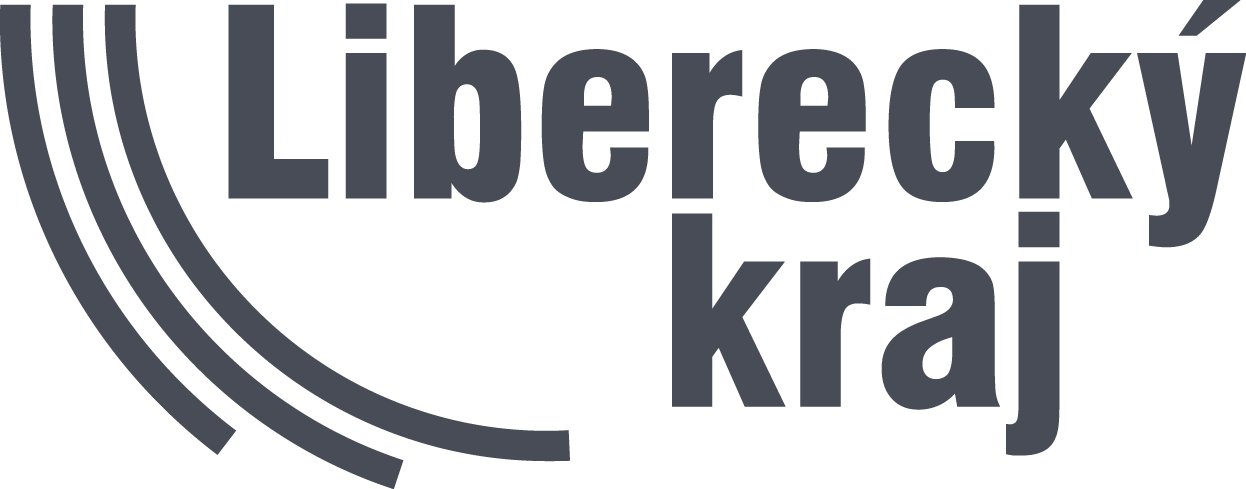 Téma 4/2:
Jak získat přístup do CzechPoint@office?

Škola musí mít v Jednotném identitním prostoru (JIP/KAAS) zavedenu osobu lokálního administrátora (vhodné pro osobu se znalostí informačních technologií) prostřednictvím formuláře, který se odešle do datové schránky MV.
Administrátor v prostředí JIP/KAAS spravuje přístupy dalších osob do CzechPointu@office , tj. přidělí osobám potřebné role, může zastávat takovou funkci i on sám. V souladu s evropským nařízením eIDAS musí mít osoby s přístupem do CzP platné certifikáty pro kvalifikovaný podpis uložené na kartě či tokenu. 
Škola musí mít v Registru práv a povinností (RPP) zaregistrovány jí přidělené agendy
6/9
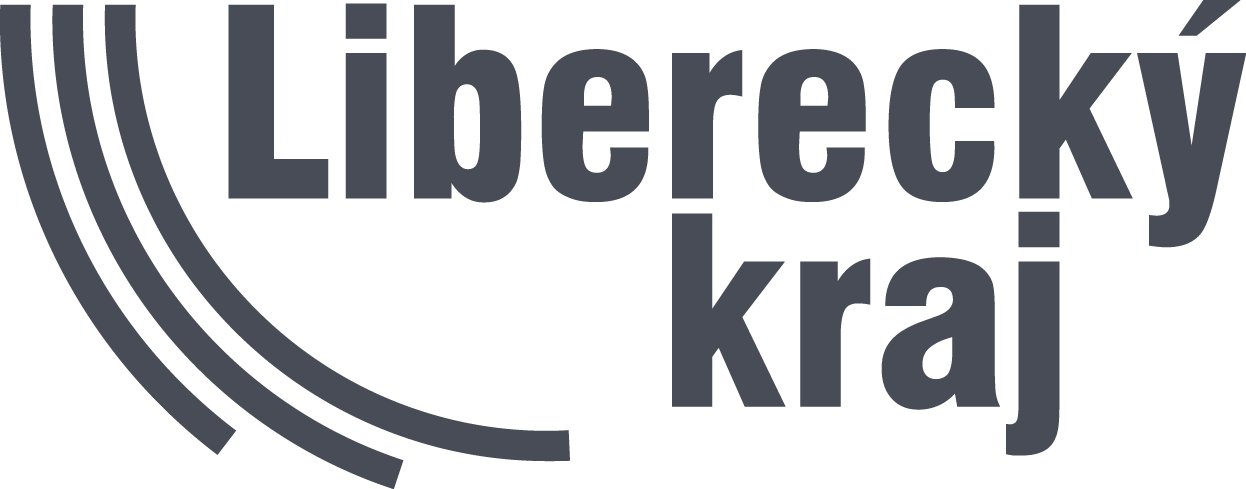 Téma 4/3:


Návod ke zřízení CzechPointu:
https://www.tesso.cz/navod-jak-zridit-czech-point-ve-skole/

Příručka pro statutárního zástupce OVM pro změny v datové schránce:
https://www.czechpoint.cz/data/formulare/files/SOVM_statutarni_zastupce.pdf
7/9
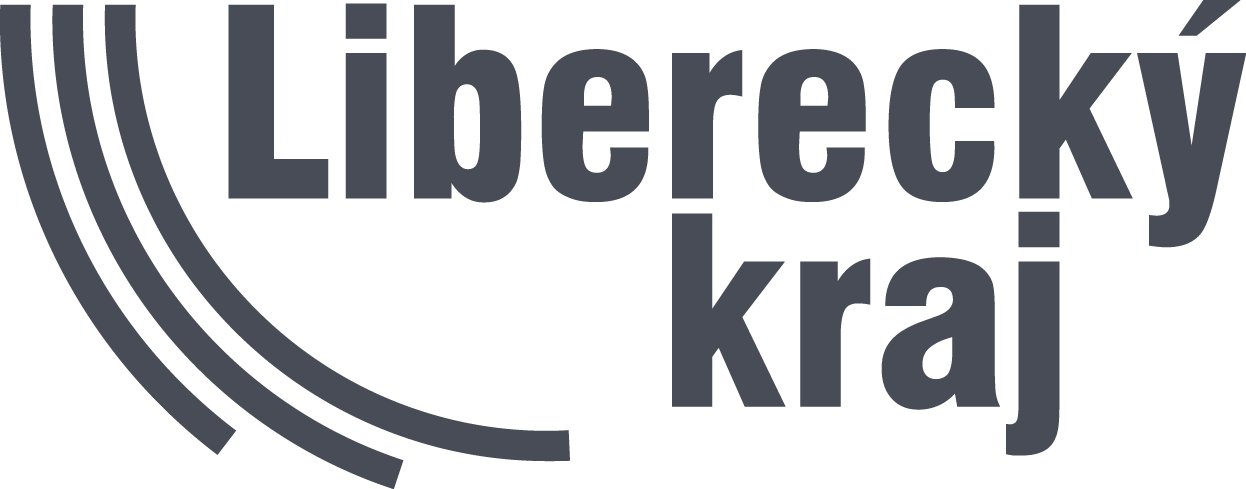 Téma 5:

Požadavek na vytvoření jednoho místa, kde by byly metodiky pro školy uloženy…
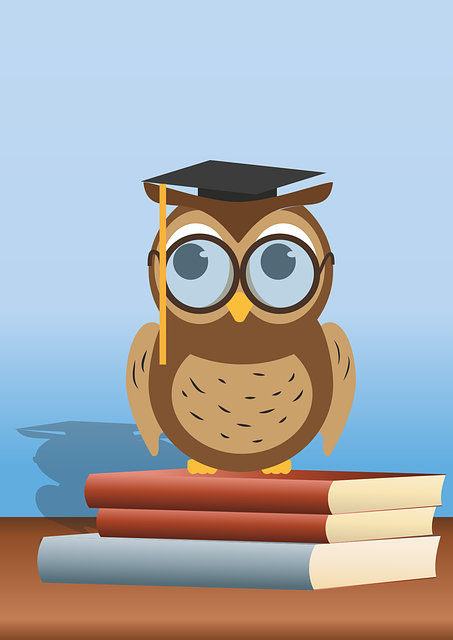 8/9
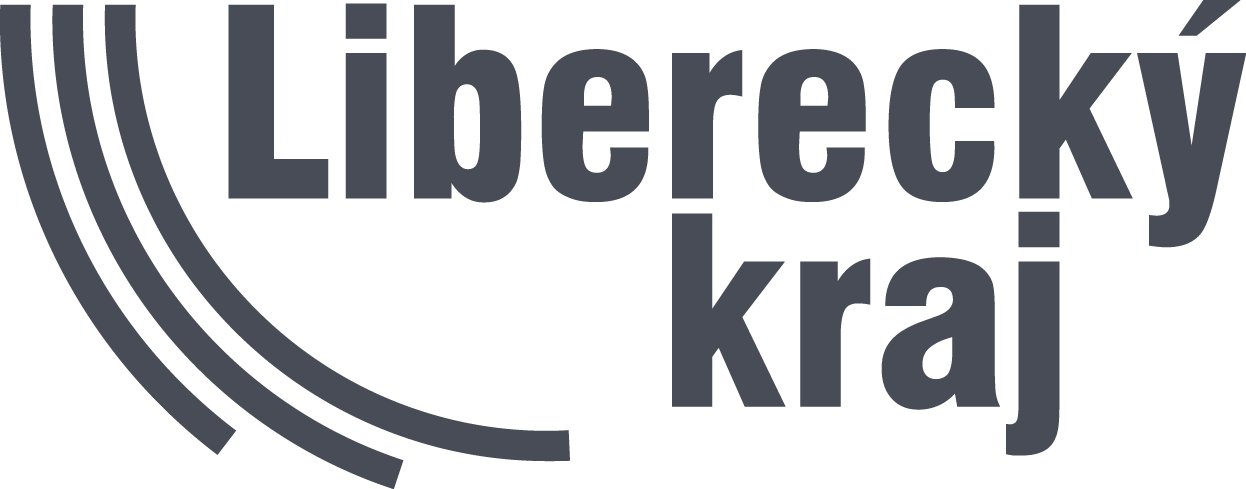 Kontakty na odbor informatiky krajského úřadu:

	Ing. Pavel Tvrzník, vedoucí odboru 
		email: pavel.tvrznik@kraj-lbc.cz
		tel: 485 226 502
	

Hostovaná spisovka:
	Eliška Lhotáková, garant spisové služby
	email: eliska.lhotakova@kraj-lbc.cz
		

	Mgr. Zuzana Strnadová, právník
		email: zuzana.strnadova@kraj-lbc.cz
		tel: 485 226 439
9/9
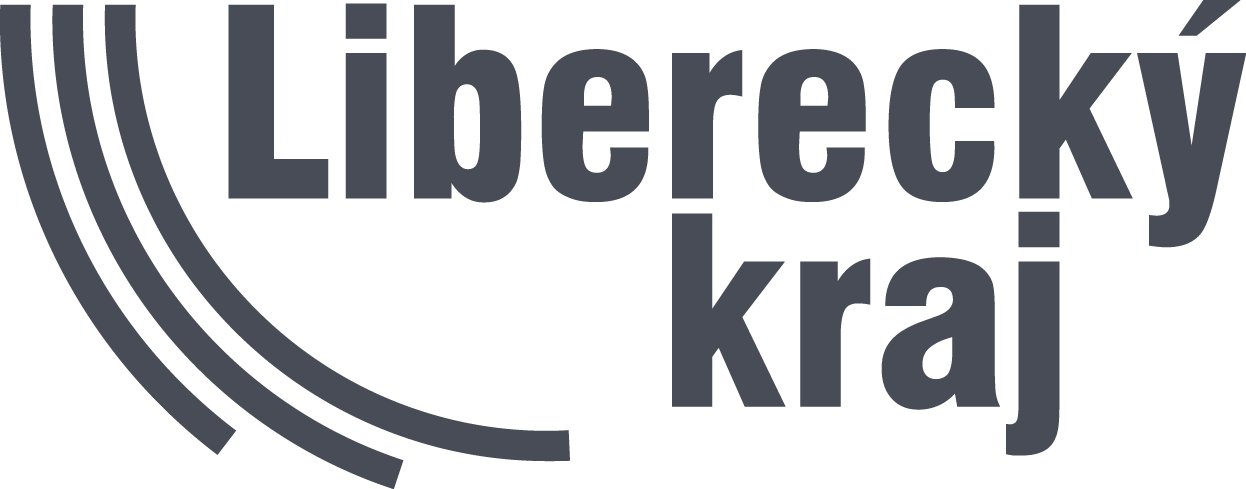